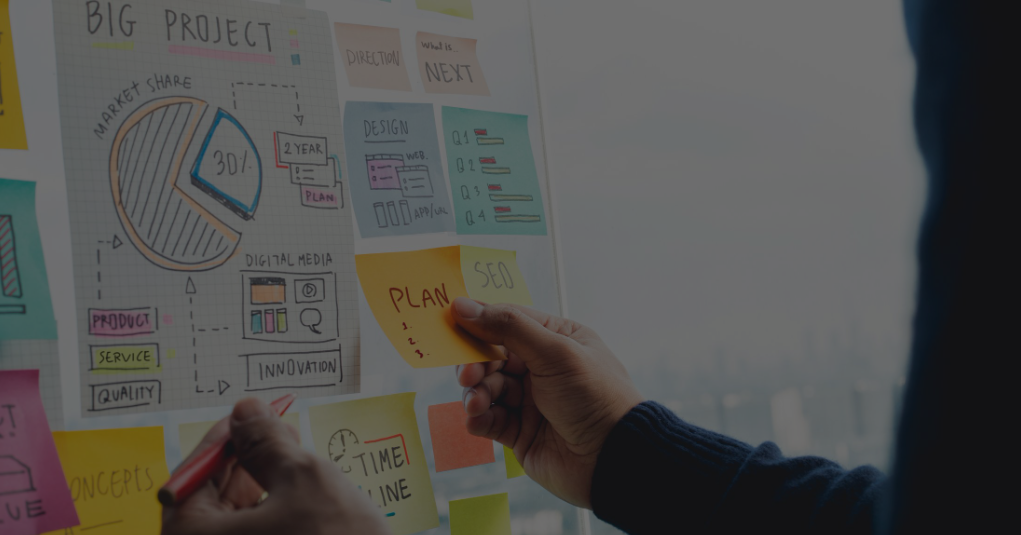 Customer demo

JD Edwards Integration

Date: 24-Sep-2023
Intro
The YOUR_COMPANY team were interested to see how kippy could be used to connect to YOUR_COMPANY’s ERP (Oracle JD Edwards) and their other enterprise systems. 

This was to help better understand kippy’s capabilities - and also the level of effort required to do integration with the other YOUR_COMPANY enterprise systems. 

Therefore, a proof of concept was conducted by the kippy team to connect kippy to a (stubbed) JD Edwards instance, so that the data source could be specified by a kippy end user, but automatically pulled from the appropriate place in JD Edwards (using the JD Edwards APIs).
2
Outcome
The proof of concept was successful in integrating kippy with Oracle JD Edwards. A demo and technical details of that PoC are provided in this document.

Furthermore, the PoC was completed within a single day – helping provide some indication of the level of effort required per integration.
3
PoC - Example - Use case
As a stakeholder for sales activity

When a customer is added in the ERP system

I want the updated count of Number of customers to be automatically reflected in kippy

And the Revenue per customer to be automatically re-calculated (using the Total sales revenue from Salesforce)

So that I do not have to duplicate data entry 

And can make good strategic decisions based on the latest joined-up information from various systems
4
Background
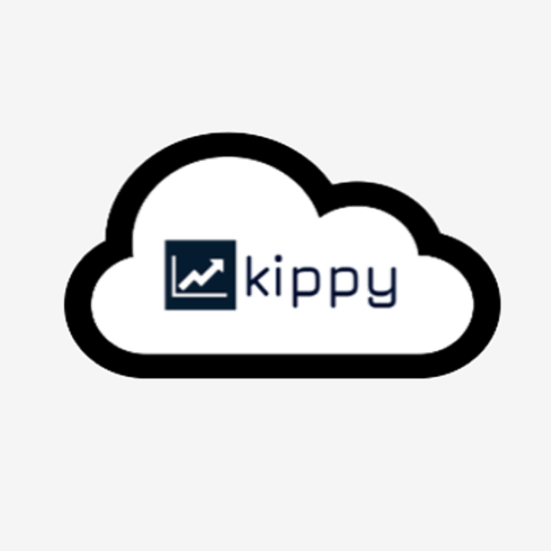 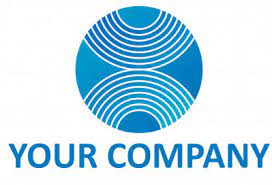 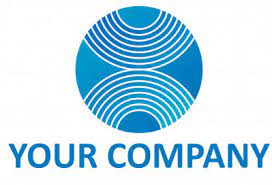 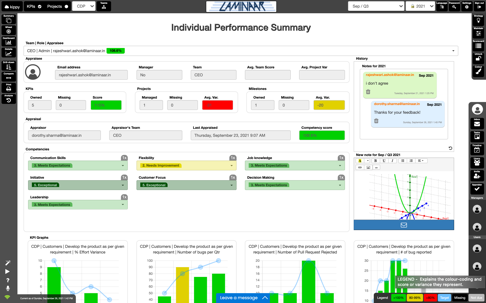 Kippy Users
ERP User
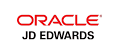 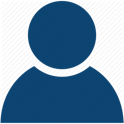 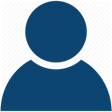 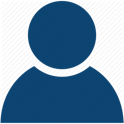 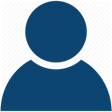 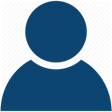 4. Kippy users view team level performance reports on re-calculated scores.
2. Change in ERP is pulled from Kippy via web APIs
1. Business user makes change in YOUR_COMPANY’s JD Edwards ERP
3. Data is mapped to team KPIs - and ‘merged’ with other automatic and manual sources using formulas.
A successful proof of concept was conducted so a change in JD Edwards would automatically flow to kippy – and be used in a formula mixed with other sources – to present a recalculated score.
5
Solution Overview
secure, stable, monitored
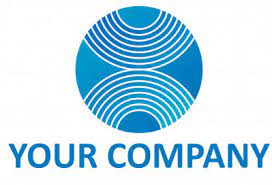 Dedicated kippy cloud instance for YOUR_COMPANY
YOUR_COMPANY Systems
Kippy users
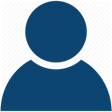 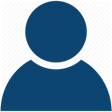 Integrated identity management
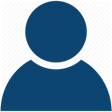 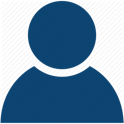 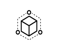 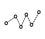 Internal Identity systems
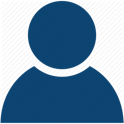 USER 
INTERFACE
IDENTITY
MGMT
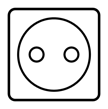 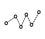 Existing  Systems
 (JD Edwards)
ERP User
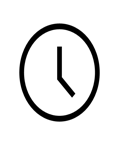 Secure system to system integration
Web APIs
JD Edwards
Adapter
Scheduler
Stub
6
Technical POC Output
5. Number of customers is updated and saved in JD Edwards
4. YOUR_COMPANY ERP user adds another customer in YOUR_COMPANY ERP
2. KPIs created for Total sales revenue (from Salesforce) and Number of customers (from JD Edwards)
3. Third KPI created to calculate Revenue per customer
1. Kippy instance created for YOUR_COMPANY
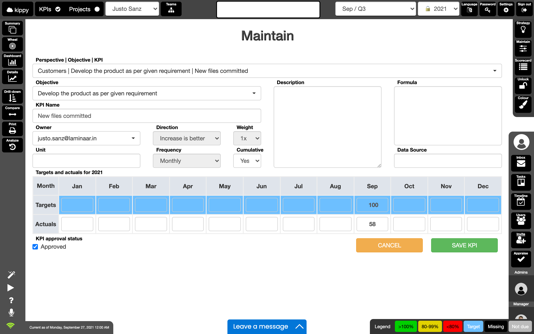 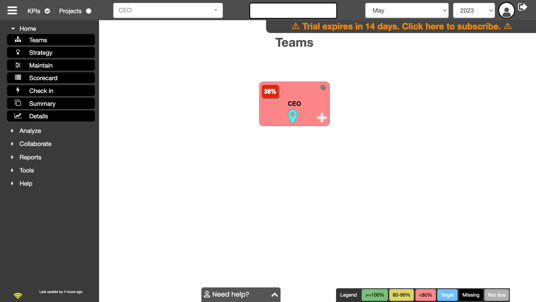 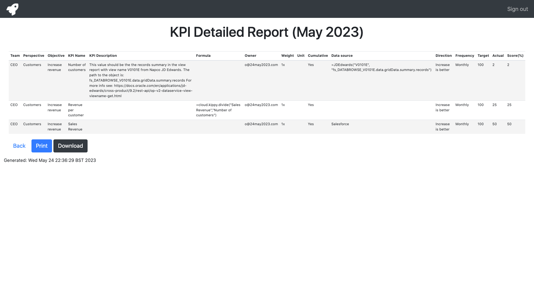 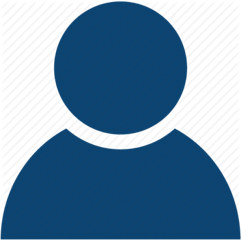 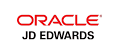 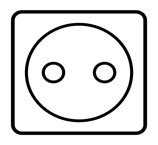 Kippy’s JD Edwards 
Adapter
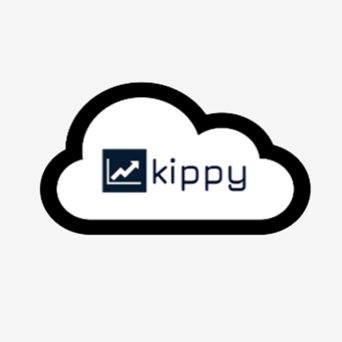 Scheduler
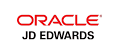 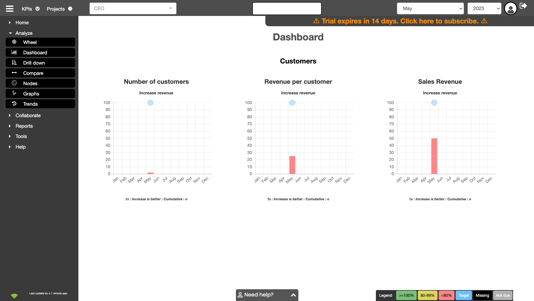 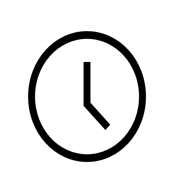 6. Scheduler invokes Kippy JD Edwards Adapter
7. For all KPIs where the data source is JD Edwards, the adapter calls JD Edwards (using the data source parameters)
9. Kippy persists retrieved info into Number of customers KPI and recalculates Revenue per customer
8. YOUR_COMPANY’s JD Edwards returns the requested latest info
8. All dashboards and reports auto-updated in seconds
7
Appendix
8
Approach for technical POC
Set up kippy with 3 KPIs (Number of customers, Total sales revenue, Revenue per customer)
Created a local stub to return payload for the JD Edwards Simple View Query v2 API (as per documented specification) 
Create a primer for the stub to simulate a customer being added to JD Edwards (hence incrementing the summary records number in the returned payload)
Created a Kippy adapter that 
	a) finds all KPIs with data source =JD Edwards 
	b) gets the parameters in the KPI’s data source (i.e. view name and json path)
	c) makes a call to the JD Edwards Simple View Query v2 API (e.g. using the view name as a query parameter)
	d) finds the value at the specified json path in the returned payload 
	e) sets the KPI actual with that value
5) Kippy then automatically re-calculates the Revenue per customer (i.e. divide Total sales revenue by Number of customer)
9
Kippy set up
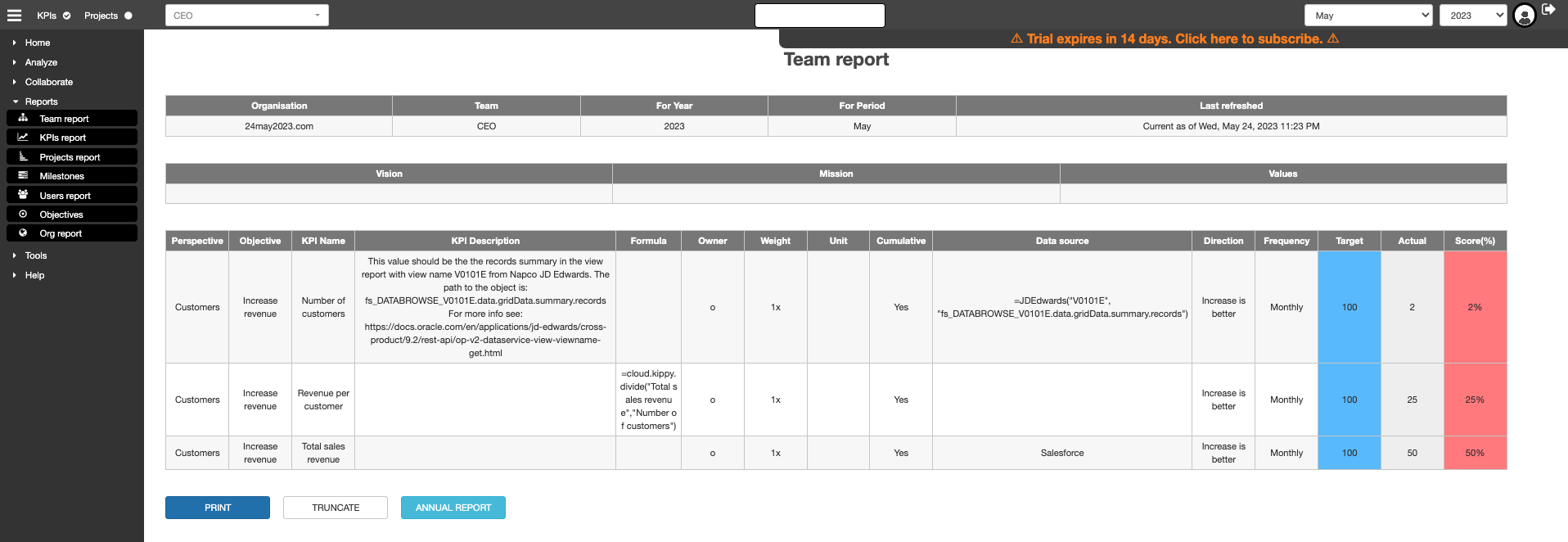 Three KPIs created in KPI.
- Number of customers data source =JDEdwards("V0101E","fs_DATABROWSE_V0101E.data.gridData.summary.records")
- Total sales revenue entered manually (but could also be pushed/pulled)
- Revenue per customer formula =cloud.kippy.divide("Total sales revenue","Number of customers")
JD Edwards stub
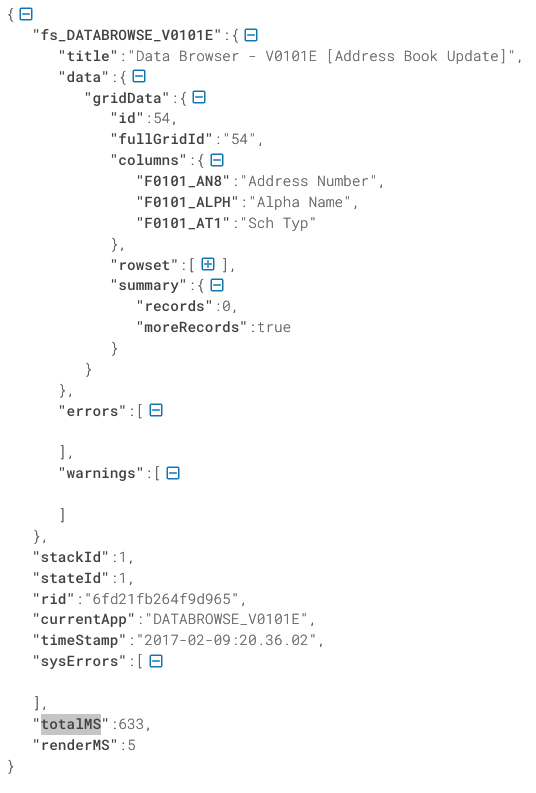 A local JD Edwards stub was created for the API Simple View Query v2
11
JD Edwards stub
The stub could be primed by invoking a local url to increment the number of customers
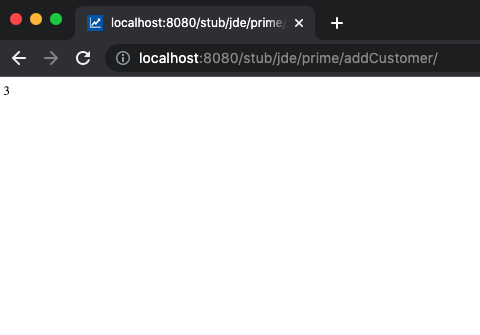 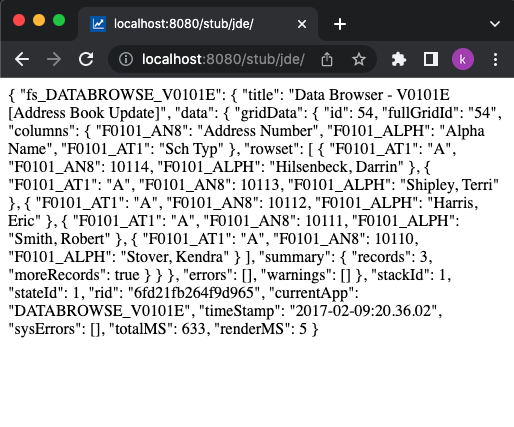 fs_DATABROWSE_V0101E.data.gridData.summary.records
12
Code for Kippy JD Edwards adapter
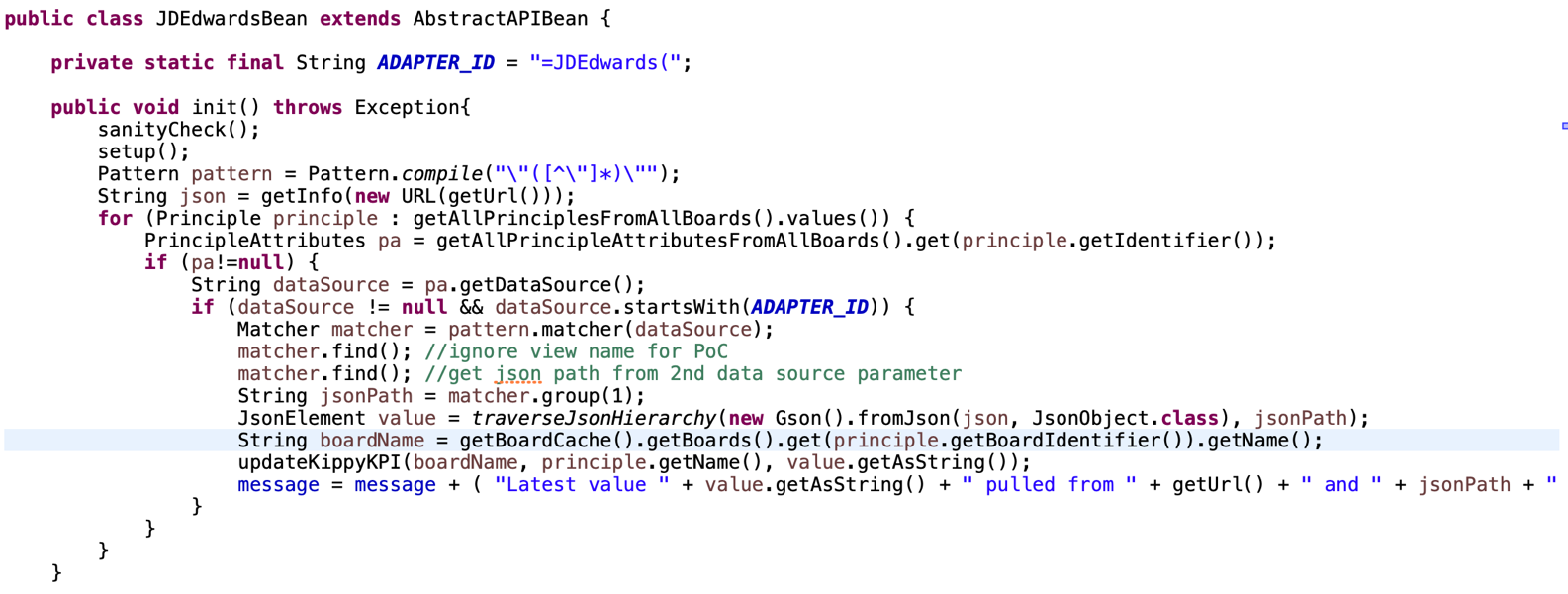 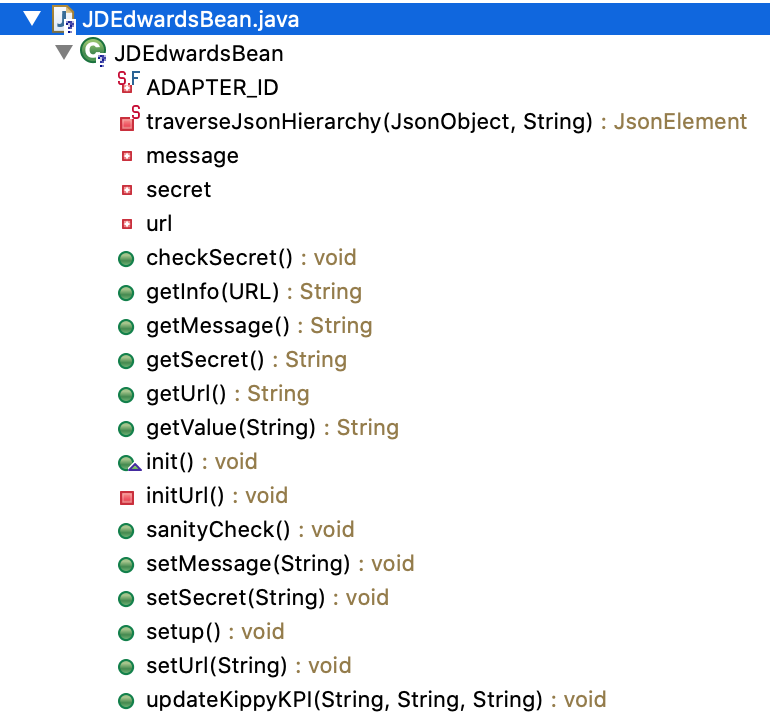 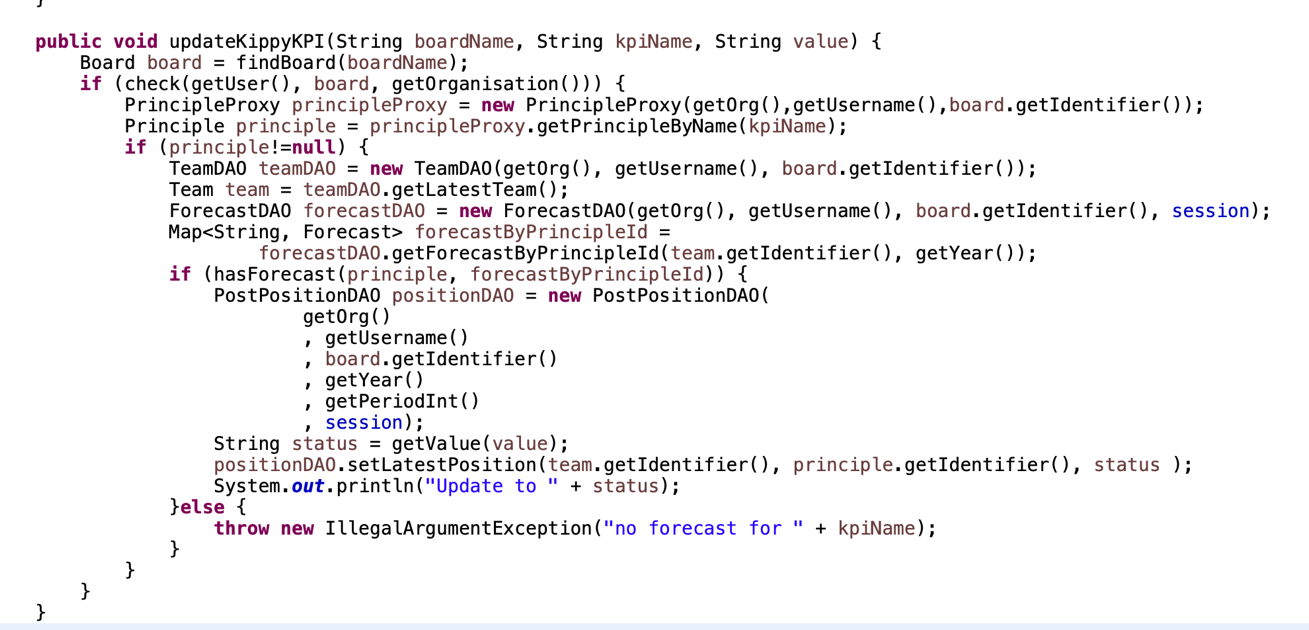 13
Auto-update and auto-recalc
Step 1: Before
Number of customers = 10
Total sales revenue = 50
Revenue per customer = 5
Step 3: Run Adapter
Schedule runs adapter
Step 2: Add customers
15 new customers added (in stub)
Number of customers 25.
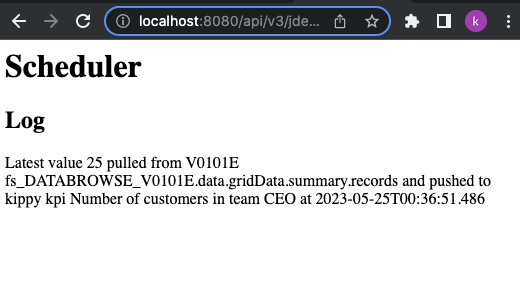 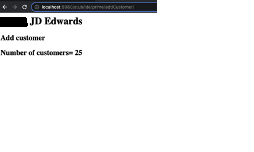 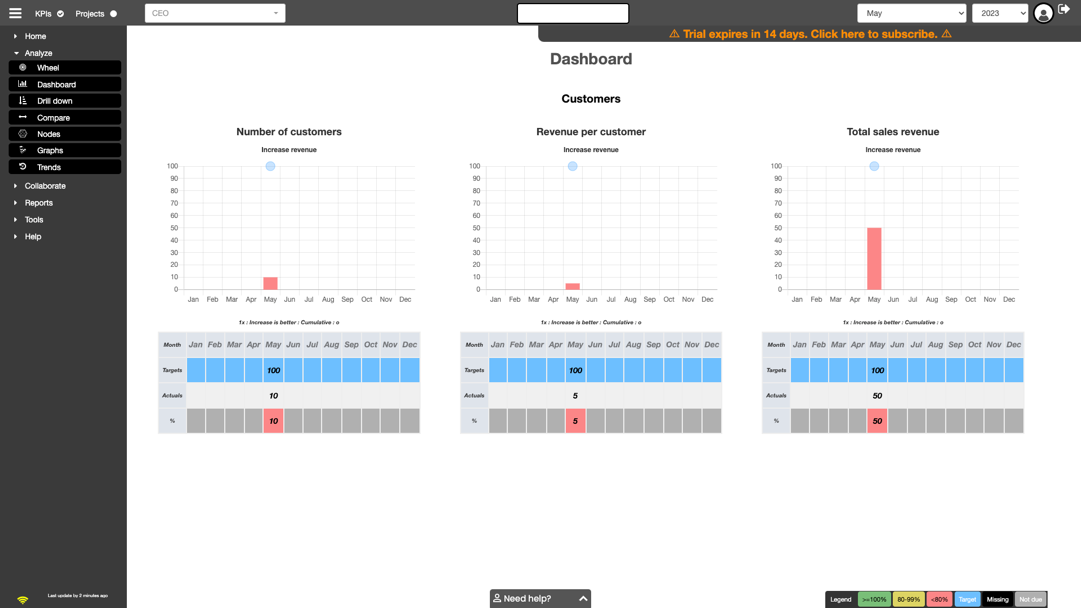 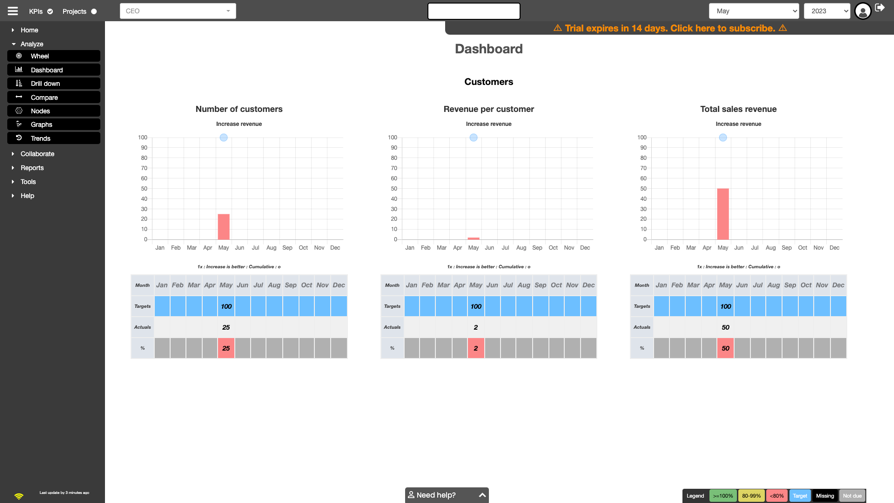 Step 4: Auto-refresh & auto-recalculation
Number of customers = 25
Total sales revenue = 50
Revenue per customer = 2
14
Recorded demo
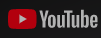 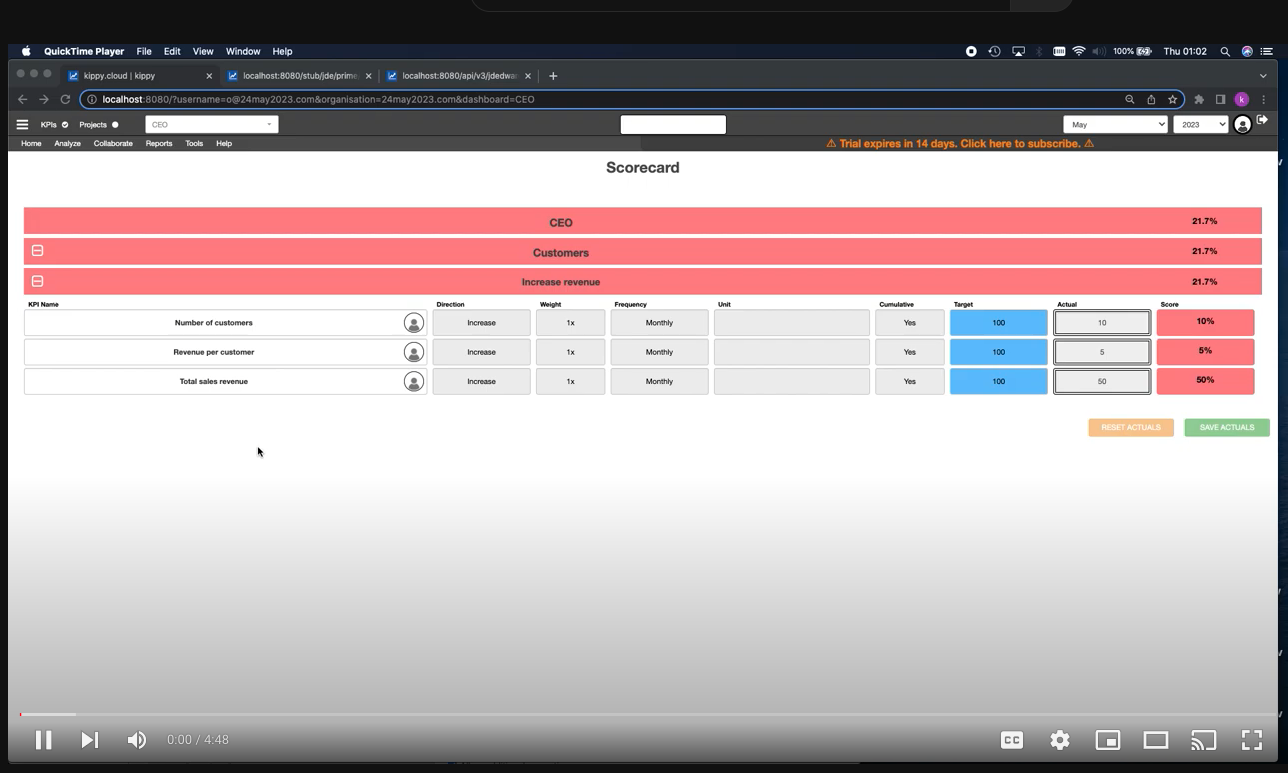 https://youtu.be/vYVJxNeJE74